Using Library Resources in the Classroom: Enhancing Your Lessons With Informational Text and Primary Sources
Superintendent’s Conference Day
4 November 2014

Rachel Mathieu-Leo, MLS
Mark Melillo, MLS 
Library Media Specialists
Research
As people?
As educators?

http://www.teachingbooks.net/qlpwenb

How can we facilitate the research process for both teachers and students?
Forget the Common Core!
Why do we want to include informational text and primary resources into our lessons?

Haven’t we been doing this already?
How Your LibrarianCan Help You
Lead you in the right direction for obtaining materials to share with your students and to help you craft your lessons:
Databases
Recommended websites
Searching the Internet effectively
Web 2.0 tools to enhance – NOT recreate – your lessons and projects
Citations and bibliographic information
Databases
Research databases are collections of information meant for performing research.  Include all types of media.  Each school has its own list of subscriptions.
http://merrickavelibrary.weebly.com/superintendents-conference-day.html
Recommended Websites
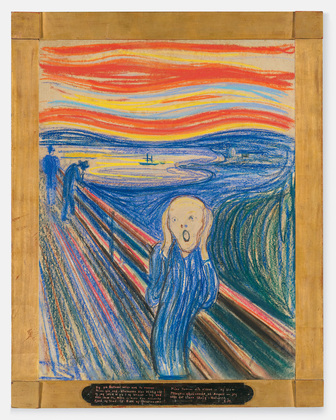 The Internet is a scary place


Photo credit: MoMA.org

Ask your Librarian for recommended sources!
http://merrickavelibrary.weebly.com/superintendents-conference-day.html
Searching the Internet
Think before you search!
Use relevant keywords
Be specific!
Please don’t ask Google a question…
Combine keywords for maximum efficiency
Using Technology
As with humans, technology both evolves and matures.
Expect a learning curve.
Tech helps develop 21st Century skills.
Part of the lesson, not it’s core.
Technology is here to serve us, not the other way around.
Web 2.0 Tools
Online Surveys (Kahoot, SurveyMonkey)
Word Processors (GoogleDocs, Acrobat)
Image Editors (Photoshop Express, Pixlr)
Mind “Mapping” (Popplet)
Presentation Tools (Animoto, Prezi)
Infographic Creators (Easel.ly, Infogr.am)
Word Cloud Generators (AbcYa)
Citation Makers (CitationMachine)
Schrock, Kathy. "Online Tools." Kathy Schrock's Guide to Everything. Kathy Schrock, 15 Oct. 2014. Web. 03 Nov. 2014.
Intellectual Property
CITE!!!  If you model this for them in presentations and handouts, your students might be more inclined to do so as well.
Many choices to use:
Noodletools (a paid service)
Citation Machine (free online)
EasyBib (both free and paid “pro” version)
Pappano, Laura. "Notes from the Pros." The New York Times 
     2 Nov. 2014, Sunday ed., Education sec.: 6. Print.